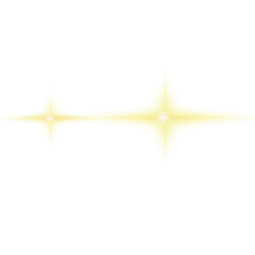 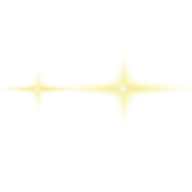 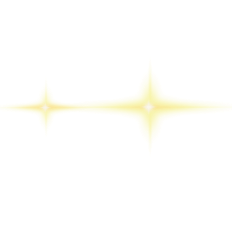 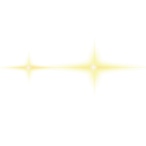 中
国
舆情查询机器人
作品信息 App Information
参赛作品 entries：舆情查询机器人
参赛团队/个人照片
Photo
队伍名称 Team Name：SAILING 
队伍成员 Team Member：卢春伶、熊成
队伍口号 Team Slogan： 不忘初心，砥砺前行
所在单位和部门/专业 Enterprise :数学与应用数学
                                                   大数据管理与应用
作品应用场景 ：舆情查询
作品应用项目：
其它介绍等
舆情监控系统的构建
一、需求分析&背景介绍
Requirement analysis
舆情分析系统的构建一般需要四个模块：
（1）数据获取阶段：全天候、自动地从整个网络上，或者某些特定网络上爬取进行舆情分析的原始数据。
（2）数据预处理模块：对半结构化的数据进行内容提取和中文分词。
（3）数据分析模块：其中包括对数据进行主题聚类、热点发现、话题追踪、情感识别等。
（4）结果呈现模块，动态图形化地展示分析成果，并对某些舆情热点、舆情的重大拐点进行主动推送警告。
数据分析模块
数据获取模块
数据预处理模块
结果呈现模块
现有舆情监控软件的痛点
一、需求分析&背景介绍
Requirement analysis
对技术要求较高
四个模块都对技术有很高的要求
痛点
构建维护成本较高
中小企业难以支持
无论是构建自己的舆情监控系统还是
使用市场中的舆情监控系统，对于资金
比较紧张的中小企业来讲，都是一笔较大的支出
构建一个舆情监控系统成本在几十万元到几百万元不等
将结果发送到邮箱
读取查询关键字
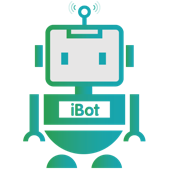 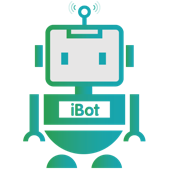 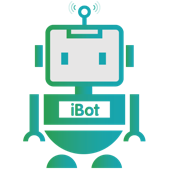 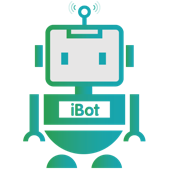 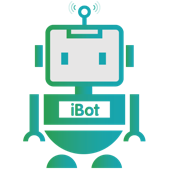 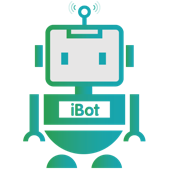 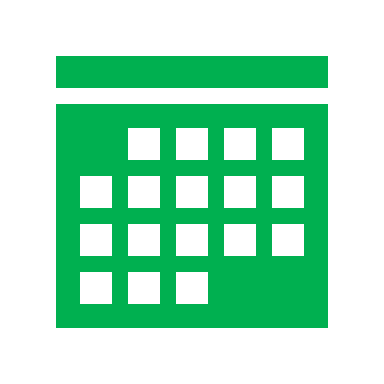 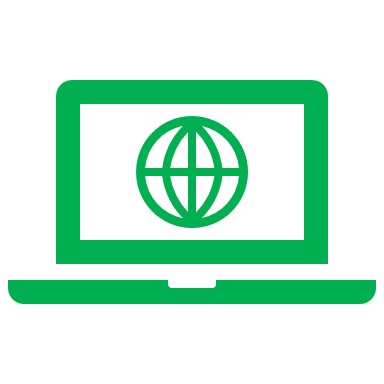 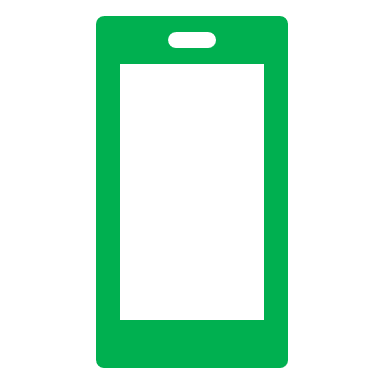 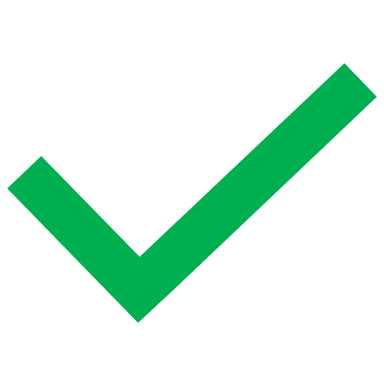 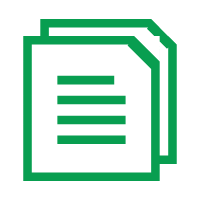 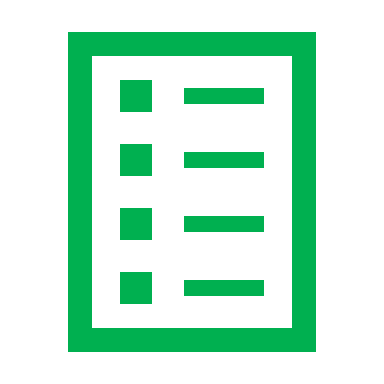 写入excel表格
获取文本
提取关键字
写入表格
获取对应信息
打开对应网址
二、执行流程图
Execution Flow Chart
舆情查询系统流程
低代码、低成本
如果深化RPA与AI的融合，就有可能利用RPA和AI构建一个低代码的、成本
更低的舆情监控系统。
参考流程图1
三、模式和技术创新性
Mode and Technological Innovation
爬取数据
通过对键盘和鼠标等进行模拟，以一种低代码的方式爬取数据、获取网址等。
用户可以对AI组件进行调用，实现对数据的处理。
用户可以对获取的数据利用工具进行处理，得到自己需要的信息。
参考示例
四、方案价值
Solution Value and Revenue
推广价值：
对于企业来讲，开发一套舆情系统在几十万到几百万不等，租用一套功能比较健全舆情监控系统需要几万甚至更多，并且开发一套舆情监控系统需要人力投入大，时间较长，而利用RPA与AI的结合可以利用其对技术要求较低的特点，有效节省人力、物力和财力。而且，这对于中小企业进行舆情监测有着更深的意义。
对于个人来讲，个人在进行科研等过程中需要搜集数据。处理数据，相比于传统的爬虫，RPA具有易操作性，能够在私人用户中得到更好的应用。而相较于手动获取信息，RPA获取信息具有高效性。